Sport Psychology Workshop
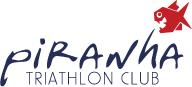 John Coumbe-Lilley, PhD, CC-AASP
Arin Weidner, Master of Science and Education Cand.
Maldron Hotel, Cardiff Lane, Dublin
Wednesday June 24, 2015
Piranha Triathlon Club. Dublin 2015.
1
Agenda
Introductions
Club Profile
What Does My Profile Mean?
How Can I Use This Profile?
How Can I Get Started?
Wrap-up
Piranha Triathlon Club. Dublin 2015.
2
Piranha Triathlon Club. Dublin 2015.
3
Attitude
Piranha Triathlon Club. Dublin 2015.
4
Motivation
Piranha Triathlon Club. Dublin 2015.
5
Goals
Piranha Triathlon Club. Dublin 2015.
6
People
Piranha Triathlon Club. Dublin 2015.
7
Pos +
Performance Expectations
PERCEPTION
Neg -
Piranha Triathlon Club. Dublin 2015.
8
Self Talk
Piranha Triathlon Club. Dublin 2015.
9
SELF TALK
PRIOR
EXP
IMAGERY
Pos +
LEARNING FROM OTHERS
Performance Expectations
BELIEFS
SOCIAL 
SUPPORT
PHYSICAL
RESPONSES
Neg -
SELF TALK
IMAGERY
Piranha Triathlon Club. Dublin 2015.
10
Piranha Triathlon Club. Dublin 2015.
11
Piranha Triathlon Club. Dublin 2015.
12
Piranha Triathlon Club. Dublin 2015.
13
Periodization of Mental Skills Themes
Piranha Triathlon Club. Dublin 2015.
14
Periodization of Mental Skills Themes
Piranha Triathlon Club. Dublin 2015.
15
“Okay John, that’s grand. Now what?”
Piranha Triathlon Club. Dublin 2015.
16
Sport Psychology WorkshopDiscipline: Swimming
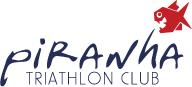 John Coumbe-Lilley, PhD, CC-AASP
Arin Weidner, Master of Science and Education Cand.
Maldron Hotel, Cardiff Lane, Dublin
Wednesday July 1, 2015
Piranha Triathlon Club. Dublin 2015.
17
Agenda
Introduction
Recap Week 1
Mental Toughness Mindset (MTM)
Physical Activation and Readiness (PAR)
Emotional & Mental Activation and Readiness (EMAR)
Putting It Altogether (PIA)
Discussion
Piranha Triathlon Club. Dublin 2015.
18
Piranha Triathlon Club. Dublin 2015.
19
Pos +
Performance Expectations
PERCEPTION
Neg -
Piranha Triathlon Club. Dublin 2015.
20
What Are We Preparing For?
Triathlon Ireland 2014 Sprint Champs

Alcatraz Triathlon, USA
Piranha Triathlon Club. Dublin 2015.
21
Goal Setting Backwards
CONSISTENT PERFORMANCE AT ‘A’ EVENTS
CONSISTENT PERFORMANCES AT ‘B’ EVENTS
ABLE TO COMPETE BY SELF WITH MINIMUM SUPPORT
TOP PERFORMANCE AT ‘C’ EVENTS
QUALITY DAILY TRAINING
Piranha Triathlon Club. Dublin 2015.
22
Range of Mindsets
Piranha Triathlon Club. Dublin 2015.
23
Cultivating Mental Toughness
Ask yourself
Why do I do triathlon? 
What do I mean when I say “I work hard” 
What is my training goal? Let’s do one!
5x
Piranha Triathlon Club. Dublin 2015.
24
Exercise
Think about your next swim session
Write down the focus of the session.
Note down:
What you want to accomplish by the end of the session
Two ways you can accomplish your goal
Piranha Triathlon Club. Dublin 2015.
25
Exercise
Think about your next swim session
Write down the focus of the session.
Note down:
What you want to accomplish by the end of the session
Two ways you can accomplish your goal
Piranha Triathlon Club. Dublin 2015.
26
Exercise
Preparation Routine
SLEEPING
PRE TRAINING
POST TRAINING
Piranha Triathlon Club. Dublin 2015.
27
Pos +
Performance Expectations
PERCEPTION
Neg -
Piranha Triathlon Club. Dublin 2015.
28
PAR
Progressive Muscular Relaxation
Ratio Breathing
Self-regulation
Physical control
Physical activation
Maintain sense of readiness
Helps to move from over arousal to controlled state
Pre-training; standing start
Regulates significant exertion
Rapid function
Useful in heightened states
Works well in pauses
Use in real time: many situations
Piranha Triathlon Club. Dublin 2015.
29
EMAR
Focus on a swimming skill
e.g. Sighting

e.g. Breathing

e.g. Drafting
Focus directs attention and energy toward your goal and away from pressure.
Piranha Triathlon Club. Dublin 2015.
30
TONIGHT’S
FOCUS
PIAT?
Jones at al. (2007)
Piranha Triathlon Club. Dublin 2015.
31
Process Leads Improvement
Piranha Triathlon Club. Dublin 2015.
32
Checklist
Pre-training routine
Training focus
Post training routine
Better bedtime…
Goals
Effort
Readiness
Focus
Piranha Triathlon Club. Dublin 2015.
33
Sport Psychology WorkshopDiscipline: CyclingControlling the Drift Maintaining the Power
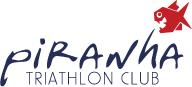 John Coumbe-Lilley, PhD, CC-AASP
Arin Weidner, Master of Science and Education Cand.
Maldron Hotel, Cardiff Lane, Dublin
Wednesday July 1, 2015
Piranha Triathlon Club. Dublin 2015.
34
Agenda
Introduction
Recap Week 1&2
Mental Toughness Mindset (MTM)
Emotional & Mental Activation and Readiness (EMAR)
Putting It Altogether (PIA)
Discussion
Piranha Triathlon Club. Dublin 2015.
35
Features
Using:
Integrated mental toughness strategies
Visualization strategies
“Blocking the Drift”
Piranha Triathlon Club. Dublin 2015.
36
Piranha Triathlon Club. Dublin 2015.
37
Range of Mindsets
Piranha Triathlon Club. Dublin 2015.
38
Integrated Mental Skills Strategies
Motivation – Know why you do what you do
Attitude – it’s our choice
Set a training session goal
Have 2 ways to achieve your goal
Use PARS to control high energy or cool down
Use EMARS to regulate mind and mood
Concentrate on skill acquisition in swim training
Piranha Triathlon Club. Dublin 2015.
39
Checklist
Pre-training routine
Training focus
Post training routine
Better bedtime…
Goals
Effort
Readiness
Focus
Piranha Triathlon Club. Dublin 2015.
40
T1 into the bike
Piranha Triathlon Club. Dublin 2015.
41
T1
Piranha Triathlon Club. Dublin 2015.
42
4 Components of Mental Toughness
Piranha Triathlon Club. Dublin 2015.
43
Blocking the drift
Piranha Triathlon Club. Dublin 2015.
44
“Distance Perception Mediates Effort”

Research shows knowledge of specific distance moderates pacing.
Max pace no
bonking
On the day
PERCEPTION
POSSIBILITIES
POWER
(+)
(-)
Range of Experience
Research shows belief you have not achieved your goal can push you 1% harder. Belief is a choice.
No bonking
pace
Preparatory
experiences
Piranha Triathlon Club. Dublin 2015.
45
Integrated EMAR Strategies
Associative Strategies: Aware and Cueing
Piranha Triathlon Club. Dublin 2015.
46
Integrated EMAR Strategies
Associative Strategies in Competition
Diassociative Strategies in Competition
Attend to the task and increase speed
Do a physical systems check
Focuses mental attention on to the task at hand
Attend away from pain
Can decrease feelings of fatigue
Better for newbies and individuals not used to the load
Continuum shifting as needed
Piranha Triathlon Club. Dublin 2015.
47
visualizing
Piranha Triathlon Club. Dublin 2015.
48
Quick Guide To Visualization
Two Principles
Controllability
Vividness

Focus
Metaphor
Landmark
Personal video
Cue integration
Sensory Tools
Vision – course ahead
Smell – air quality
Taste – sweat/drink
Sound – wheels whirring
Touch – feet, bum, hands, head
Piranha Triathlon Ciub. Dublin 2015.
49
Visualizing Through Land Marking
Chicago ITU
Marking Process
Get the T1, Bike and T2 course map
Note the key features
Identify landmarks; critical moments e.g. turns, narrows, acceleration/deceleration moments
Source still images of landmarks and course surfaces
Build visual library
Concentrate on key details
Watch; detail; recall out loud and check accuracy
Prepare to race between landmarks
Course Map
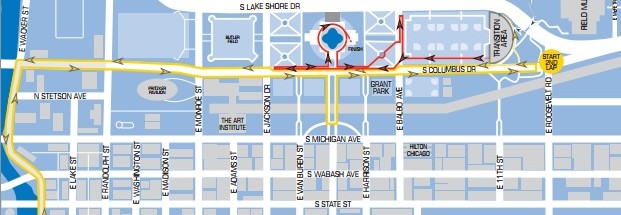 “Big Landmark”
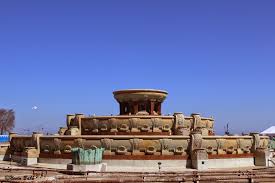 Knowing Transition
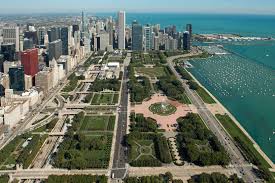 TRANSITION
AREA
Picturing the Route
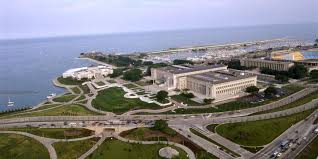 Dublin City Triathlon 2015
Phoenix Park 2014

https://www.flickr.com/photos/fotod2h/9592254281/in/album-72157635230242726/
Landmarking Resources
Google Maps
Flickr, Instagram, Triathlon Ireland
Self Source
Visit course in person
Walk or bike and take a camera
Shoot intervals with land mark features
Put 10 shots on an automatic 3 second timed PowerPoint (See Phil!)
PIAT
Pre-Comp
Transitions
Piranha Triathlon Club. Dublin 2015.
59
Phases of Mental Skills Themes
Piranha Triathlon Club. Dublin 2015.
60
Sport Psychology WorkshopDiscipline: RunFinishing with Energy, Power and Aggression
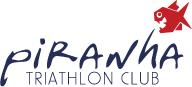 John Coumbe-Lilley, PhD, CC-AASP
Arin Weidner, Master of Science and Education Cand.
Maldron Hotel, Cardiff Lane, Dublin
Wednesday July 1, 2015
Piranha Triathlon Club. Dublin 2015.
61
Agenda
Introduction
Recap Week 1, 2 & 3
Mental Toughness Mindset (MTM)
Emotional & Mental Activation and Readiness (EMAR)
Putting It Altogether (PIA)
Discussion
Piranha Triathlon Club. Dublin 2015.
62
Piranha Triathlon Club. Dublin 2015.
63
Range of Mindsets
Piranha Triathlon Club. Dublin 2015.
64
Integrated Mental Skills Strategies
Motivation – Know why you do what you do
Attitude – it’s our choice
Set a training session goal
Have 2 ways to achieve your goal
Use PARS to control high energy or cool down
Use EMARS to regulate mind and mood
Concentrate on skill acquisition in swim training
Piranha Triathlon Club. Dublin 2015.
65
Checklist
Pre-training routine
Training focus
Post training routine
Better bedtime…
Goals
Effort
Readiness
Focus
Piranha Triathlon Club. Dublin 2015.
66
“Distance Perception Mediates Effort”

Research shows knowledge of specific distance moderates pacing.
Max pace no
bonking
On the day
PERCEPTION
POSSIBILITIES
POWER
(+)
(-)
Range of Experience
Research shows belief you have not achieved your goal can push you 1% harder. Belief is a choice.
No bonking
pace
Preparatory
experiences
Piranha Triathlon Club. Dublin 2015.
67
Integrated EMAR Strategies
Associative Strategies in Competition
Diassociative Strategies in Competition
Attend to the task and increase speed
Do a physical systems check
Focuses mental attention on to the task at hand
Attend away from pain
Can decrease feelings of fatigue
Better for newbies and individuals not used to the load
Continuum shifting as needed
Piranha Triathlon Club. Dublin 2015.
68
4 Components of Mental Toughness
Piranha Triathlon Club. Dublin 2015.
69
The run
Piranha Triathlon Club. Dublin 2015.
70
T2
Piranha Triathlon Club. Dublin 2015.
71
MENTAL GAME PLAN
RECOVER
T2
RUN
PREPARE
SWIM
T1
BIKE
Adaptive Reserve
The degree to which we can accommodate and perform as change inevitably occurs
Piranha Triathlon Club. Dublin 2015.
72
MENTAL GAME PLAN: Goal Setting
RECOVER
T2
RUN
PREPARE
SWIM
T1
BIKE
Outcome Goal: Top 10 in age group
Performance Goal Run: 7:50 mile pace
Process Goal Features: 
Forward lean (posture)
High stride rate (cadence)
Wheel (strike-recovery cycle)
Piranha Triathlon Club. Dublin 2015.
73
MENTAL GAME PLAN: Goal Setting
RECOVER
T2
RUN
PREPARE
SWIM
T1
BIKE
Checklist
Bike leg exit
T2 Entry-adapt-exit 
Adapt-Run leg entry
Strategic decision-making
Adaptive reserve check
Piranha Triathlon Club. Dublin 2015.
74
Self-Talk and Types of Self-Talk
Self-talk is any statement or thought about self. Appropriate self-talk helps one focus on the present and keeps one’s mind from wandering.
Types of self-talk:
Positive (motivational)
Negative
Instructional
Components of Self-Talk
Categories of positive self-talk
Psych-up (power) 
Confidence (I can make it)
Instruction (focus on technique) 
Anxiety control (calm down)
Components of Self-Talk (continued)
Categories of negative self-talk
Worry (I’m wrong again)
Disengagement (I can’t keep going) 
Somatic fatigue (I’m tired)
Neutral self-talk category: Irrelevant thoughts (what will I do later tonight?)
Six Rules for Creating Effective Self-Talk
Keep phrases short and specific.
Use the first person and present tense.
Construct positive phrases.
Say your phrases with meaning and attention.
Speak kindly to yourself.
Repeat phrases often.
Types of Aggression
Source: Silva (1980)
Assertive behaviour
1. No intent to harm
2. Legitimate force
3. Unusual effort and 
energy expenditure
Hostile aggression
1. Intent to harm
2. Goal to harm
3. Unusual effort and 
energy expenditure
Instrumental
aggression
1. Intent to harm
2. Goal to win
3. No anger
MENTAL GAME PLAN: Goal Setting
RUN
Start
Finish
SHIFTING ATTENTIONAL FOCUS
Piranha Triathlon Club. Dublin 2015.
80
Putting It All Together
RECOVER
T2
RUN
PREPARE
SWIM
T1
BIKE
Piranha Triathlon Club. Dublin 2015.
81
Competition Schedule
C Race
B Race
A Race
PREPARATION
PREPARATION
PREPARATION
PREPARATION
Piranha Triathlon Club. Dublin 2015.
82
Thank you for having us!

Please contact us at:

Arin weidner: arinweidner@gmail.com
John Coumbe-Lilley: jclchicago@yahoo.com

Go Tri!
Piranha Triathlon Club. Dublin 2015.
83